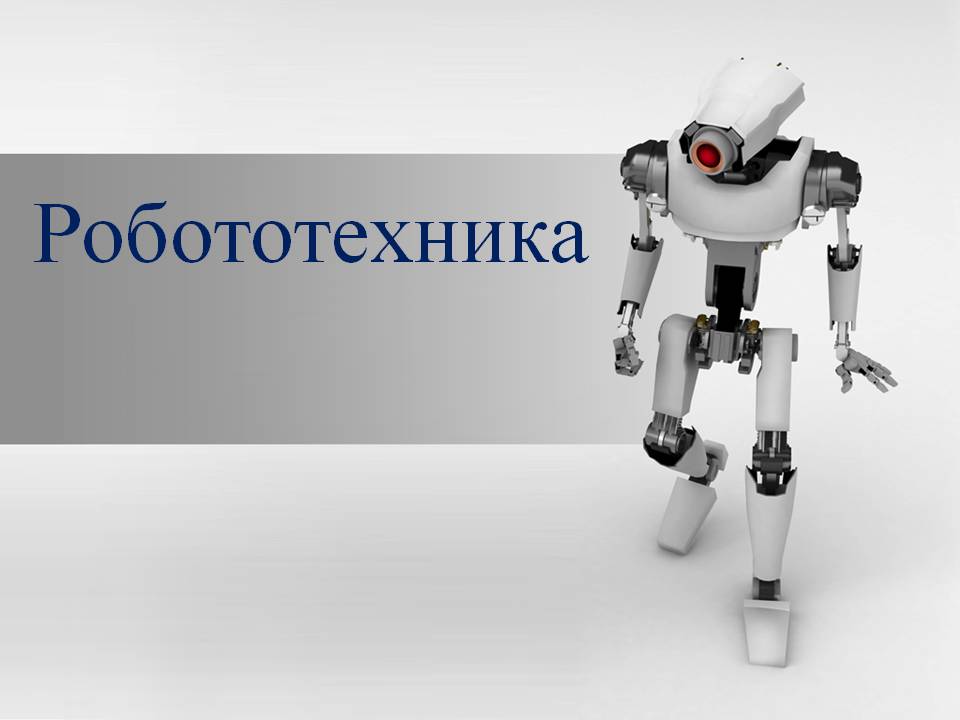 Руководитель:  
Буканова  Маргарита  Александровна
Цель   программы: Развитие творческих способностей, конструкторских умений и навыков; всех сторон речи; воспитание личности, способной самостоятельно ставить перед собой задачи и решать их, находя оригинальные способы решения.
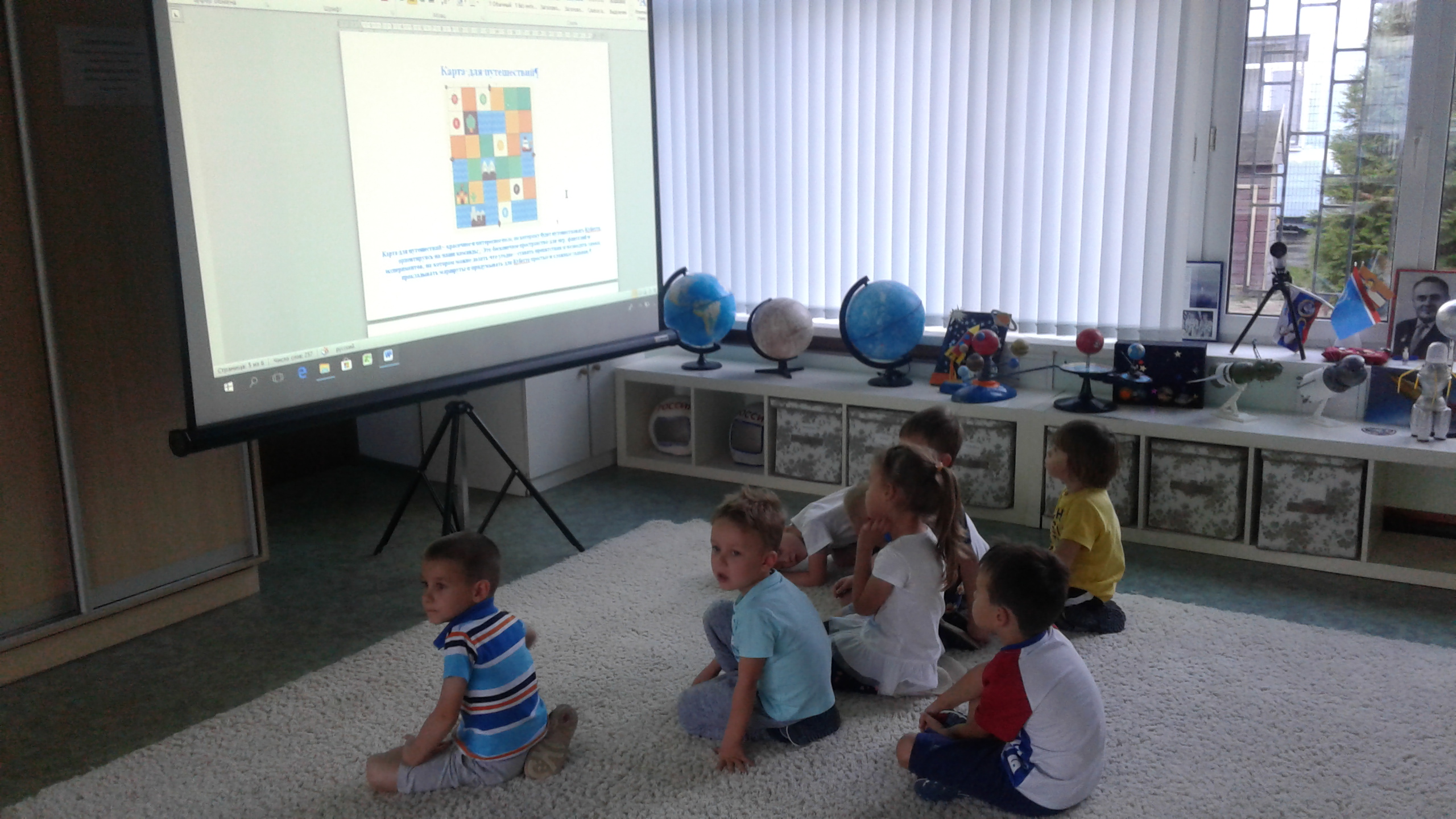 Кубетто – уникальный комплект, невероятно эффективная, наглядная и захватывающая  методика  обучения компьютерному   программированию детей от 3 до 6 лет.
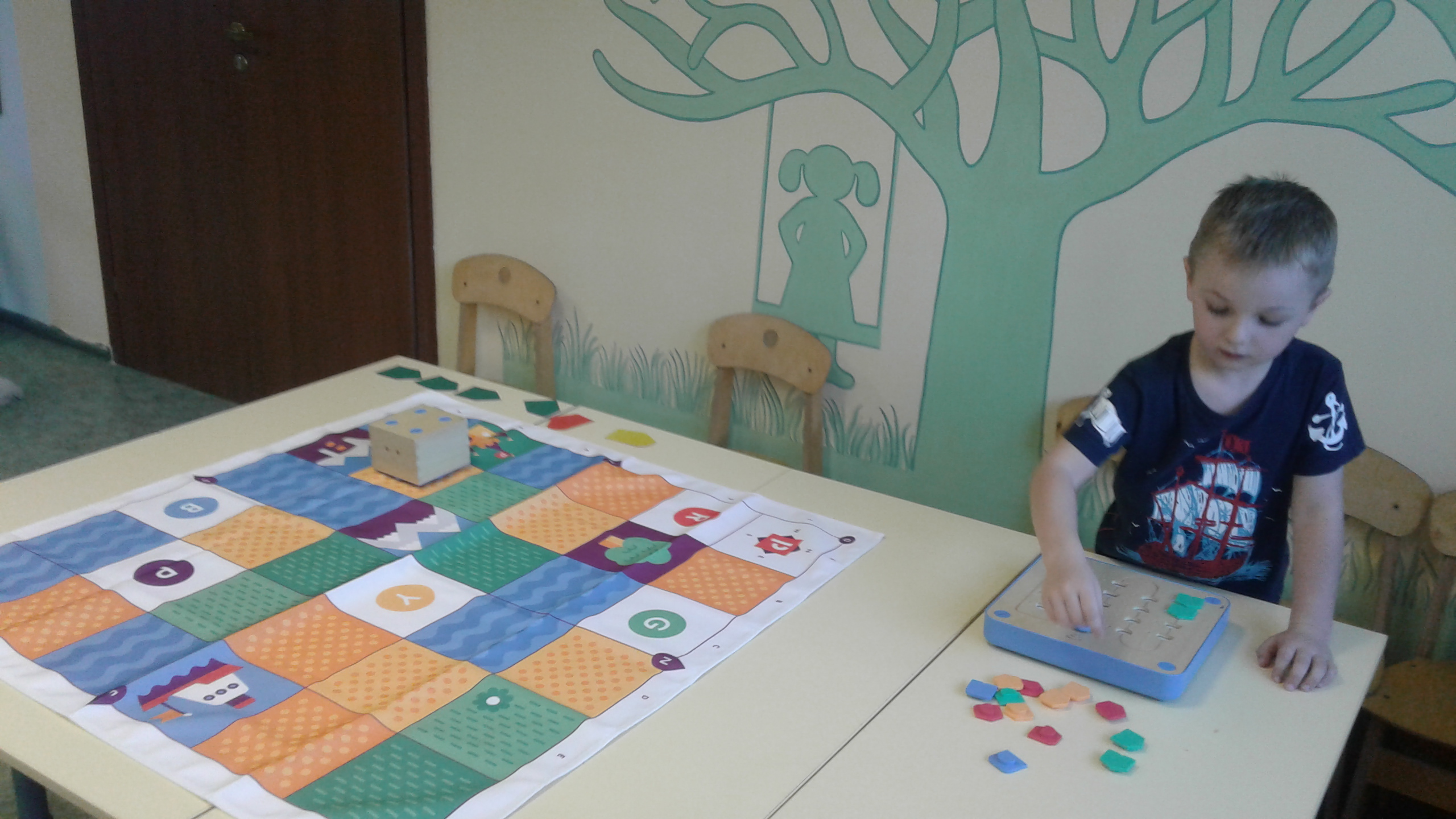 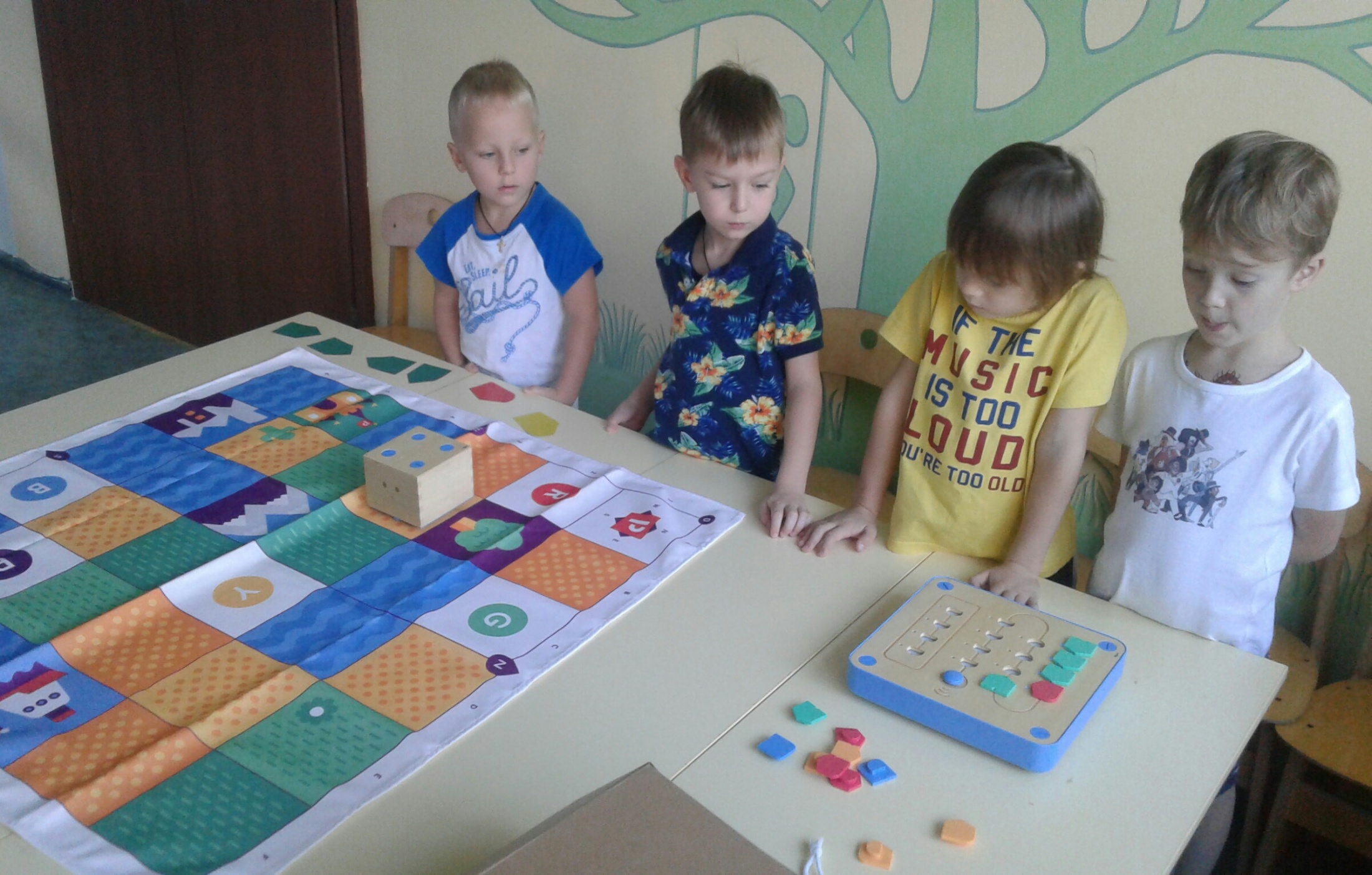 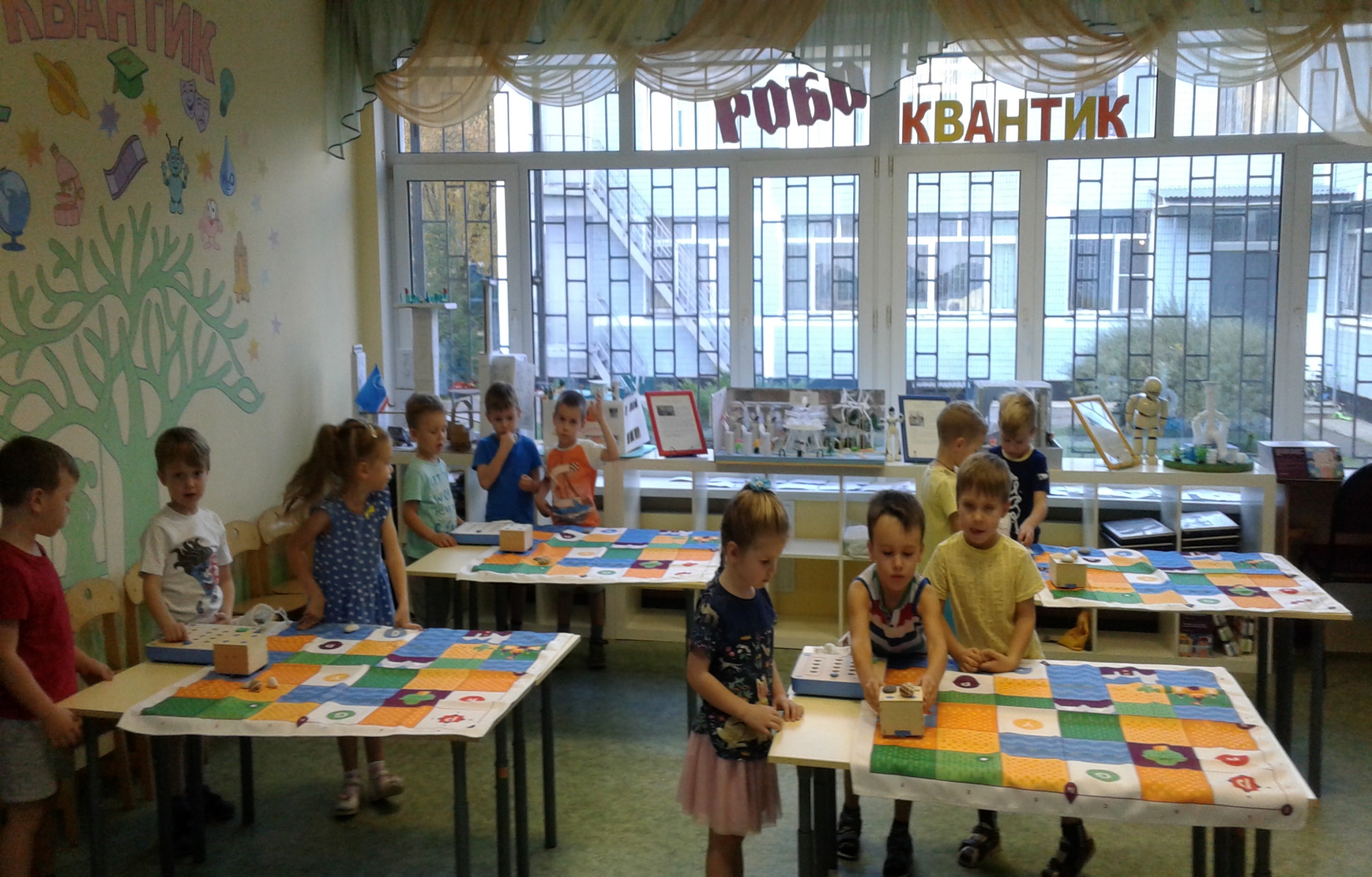 Дружелюбный  робот Кубетто   научил  наших малышей мыслить логически, находить причинно-следственные связи, планировать, самостоятельно  находить  решения простых и сложных задач.
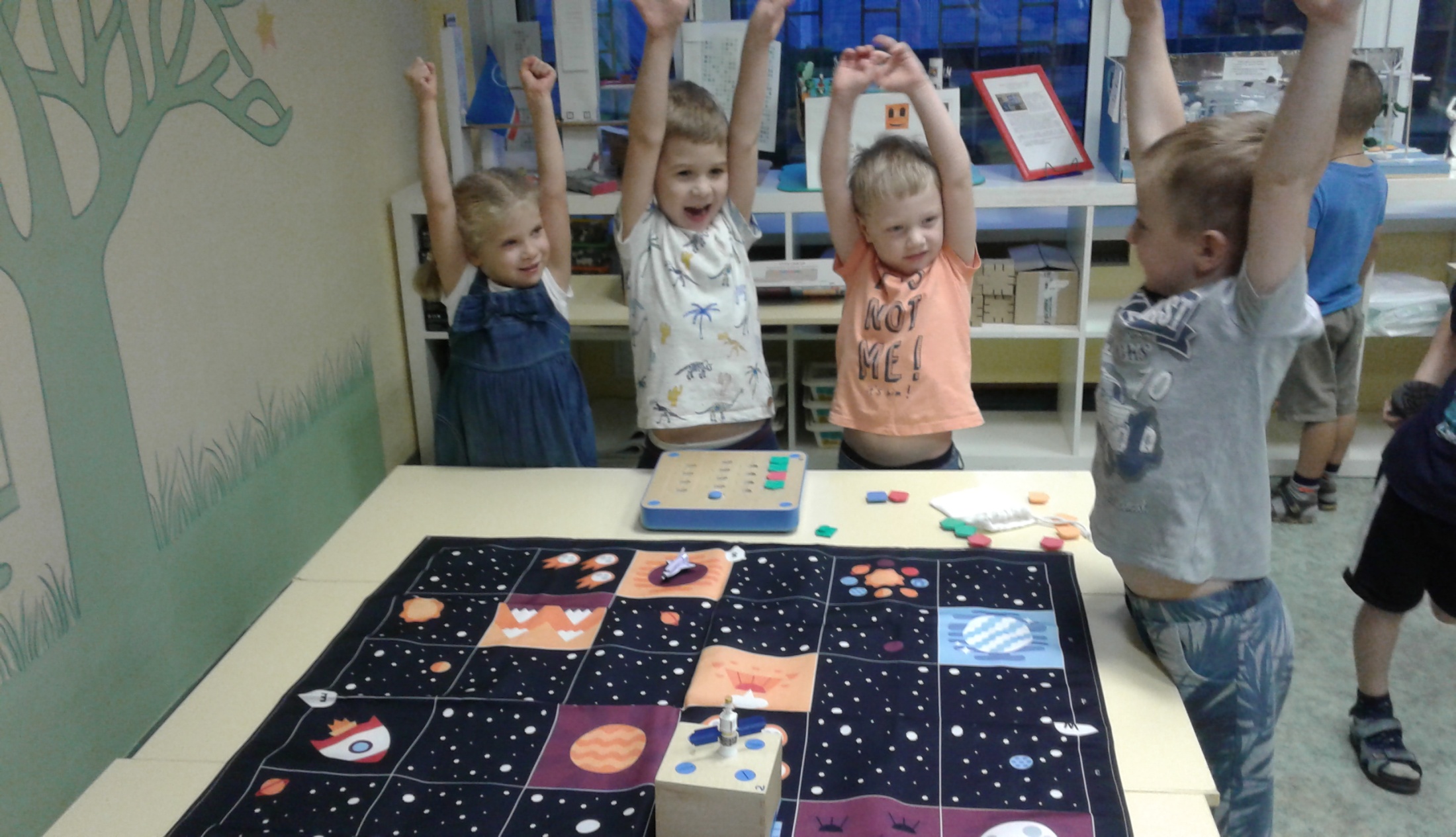 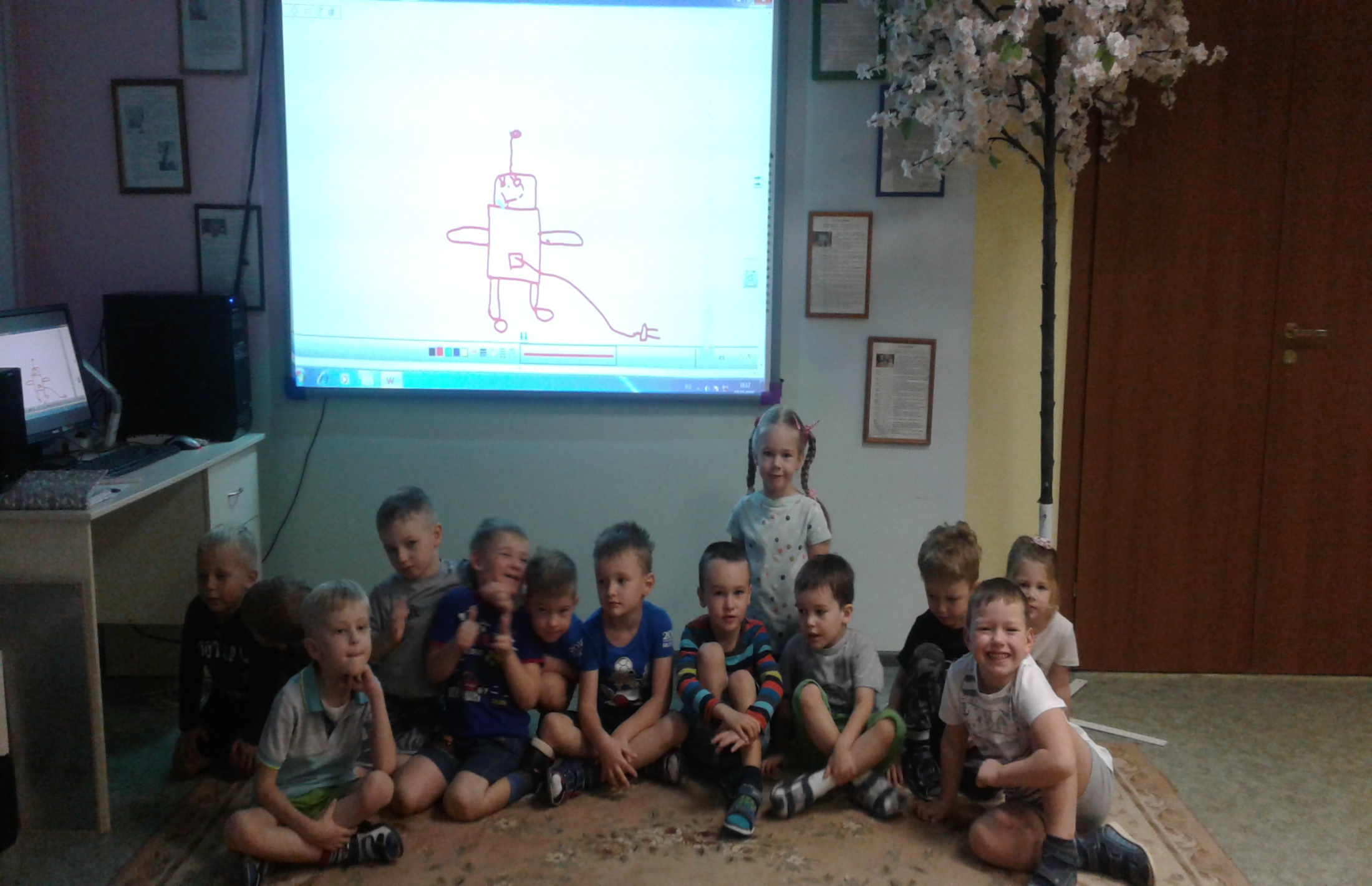 Ребята   стали   лучше   понимать  ответственность  при  командной работе. Игры и состязания в результате работы  приводят к мотивации   в  обучении.
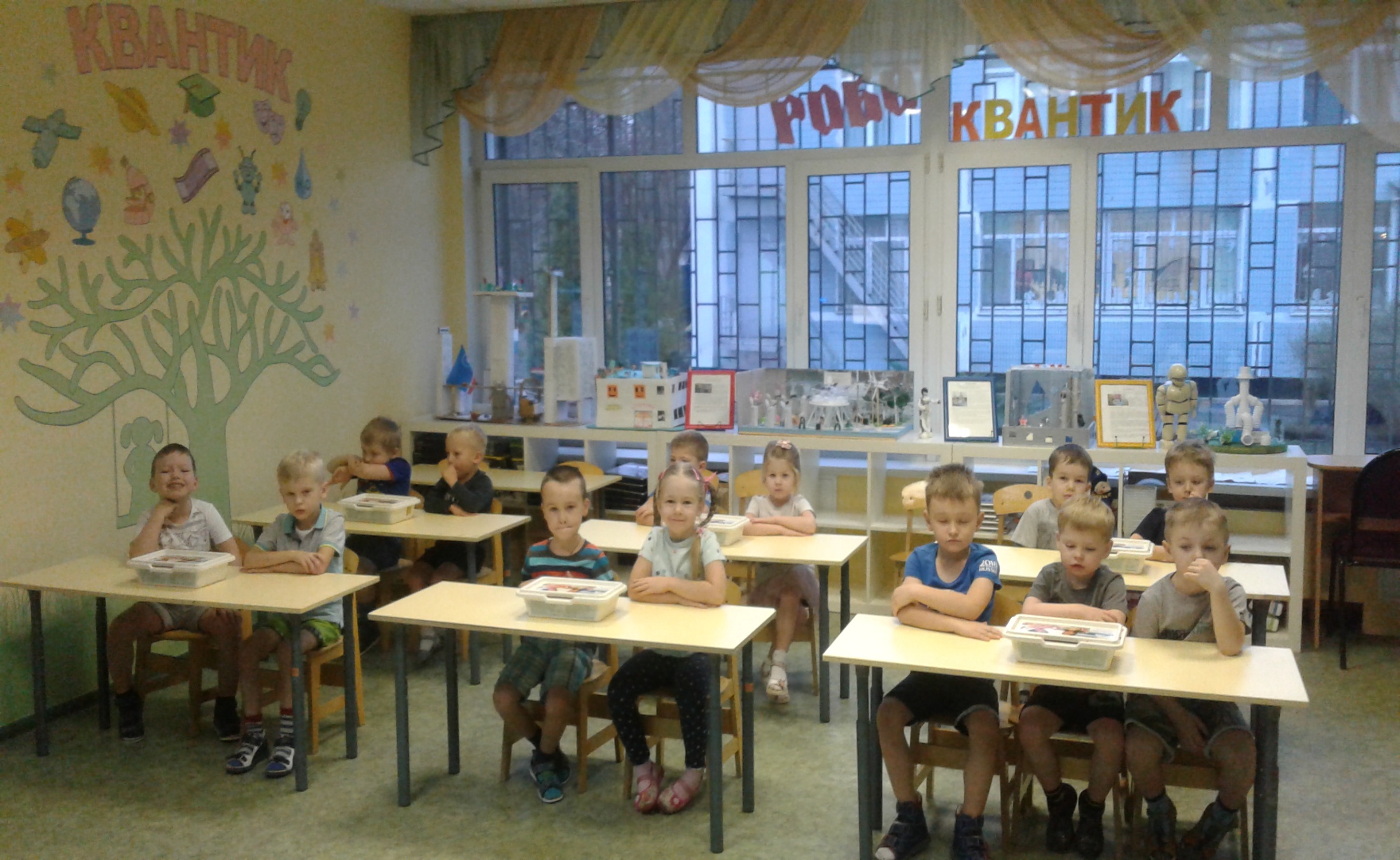 Ребята  научились  поэтапно  разбирать  схемы моделей.
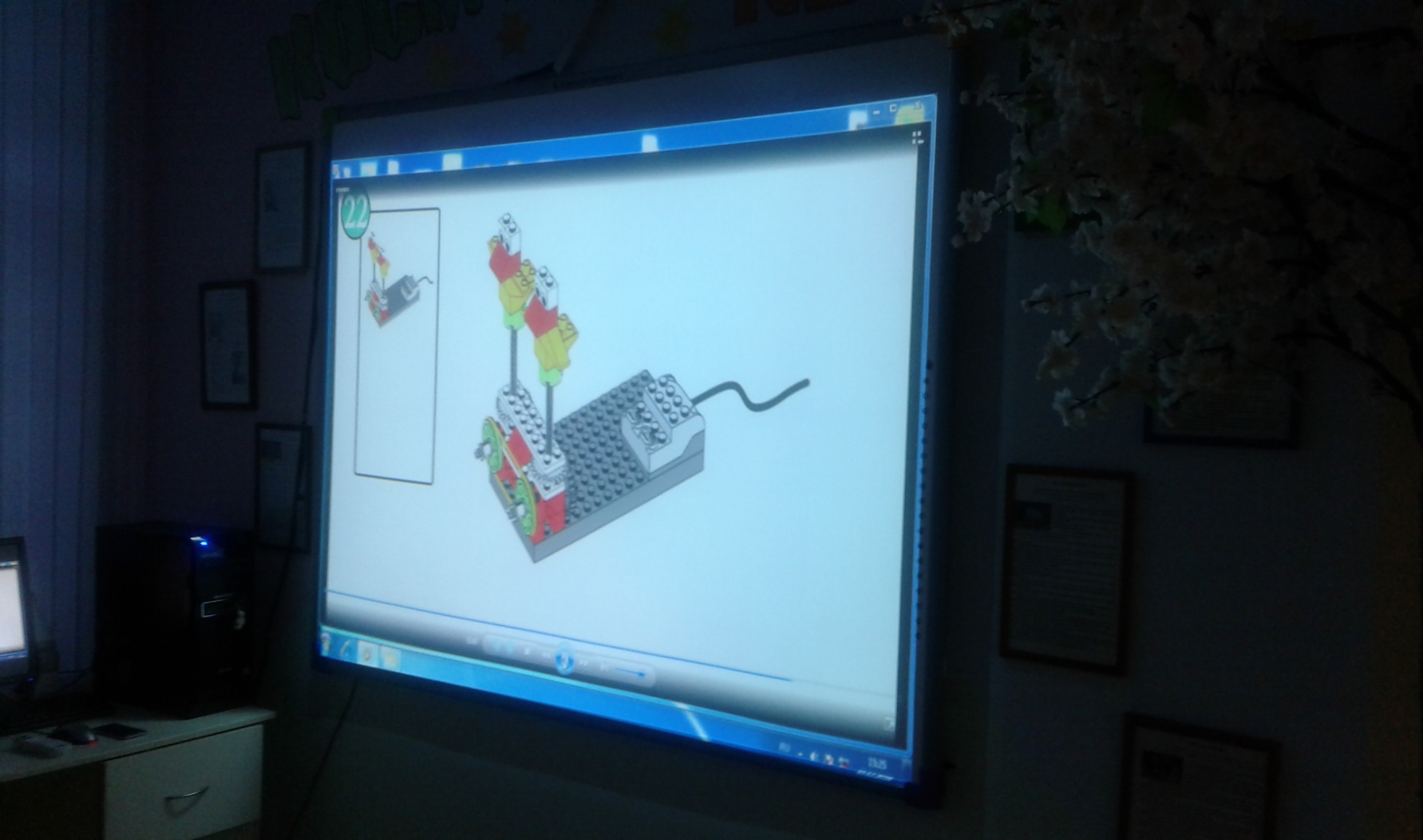 Модель «Танцующие птички»
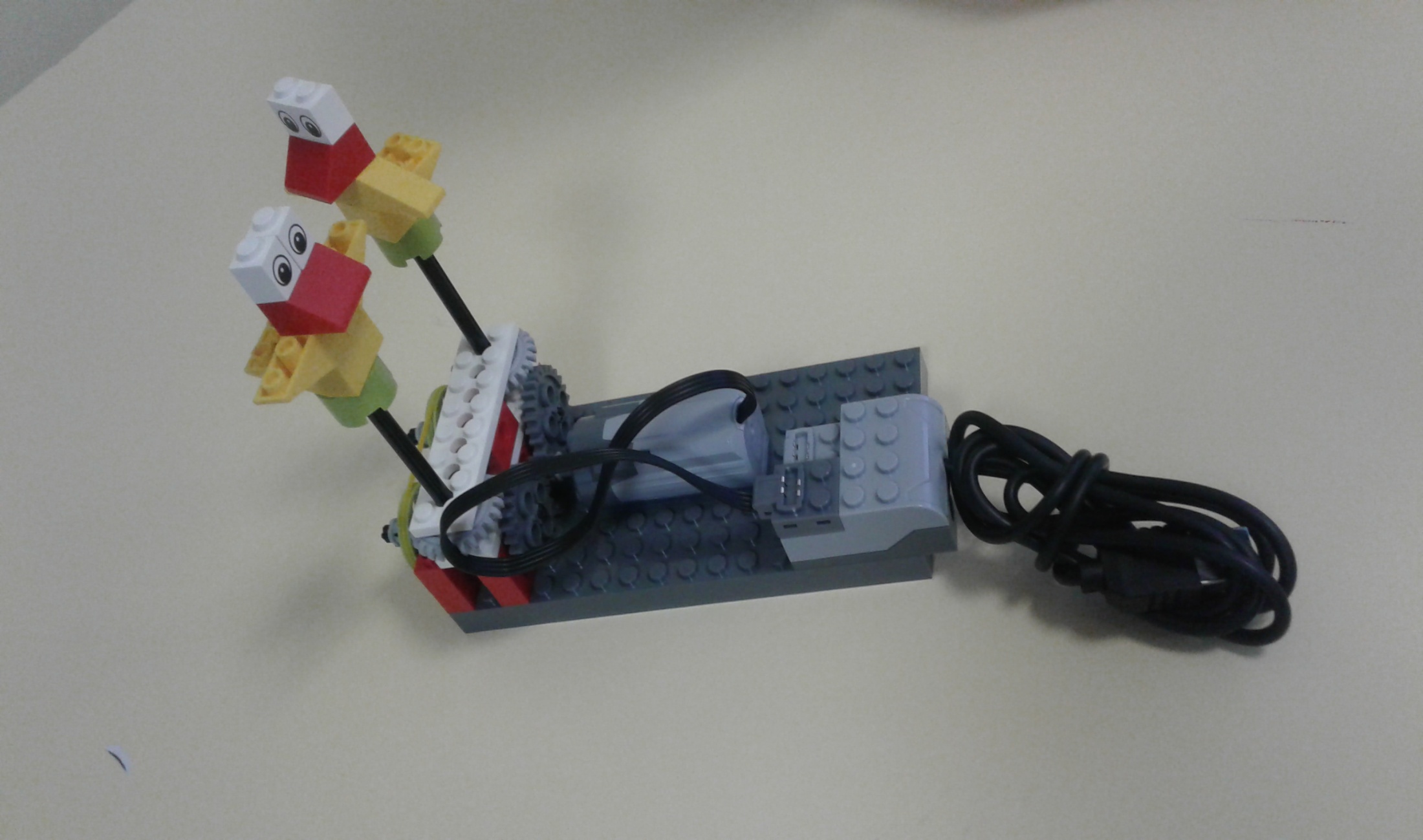 Ребята  анализируют поделку, которую им  предстоит сконструировать, выявляют условия достижение цели, планируют последовательность работы над ней, подбирают необходимые детали, и определяют практические умения, навыки, с помощью которых цель будет достигнута.
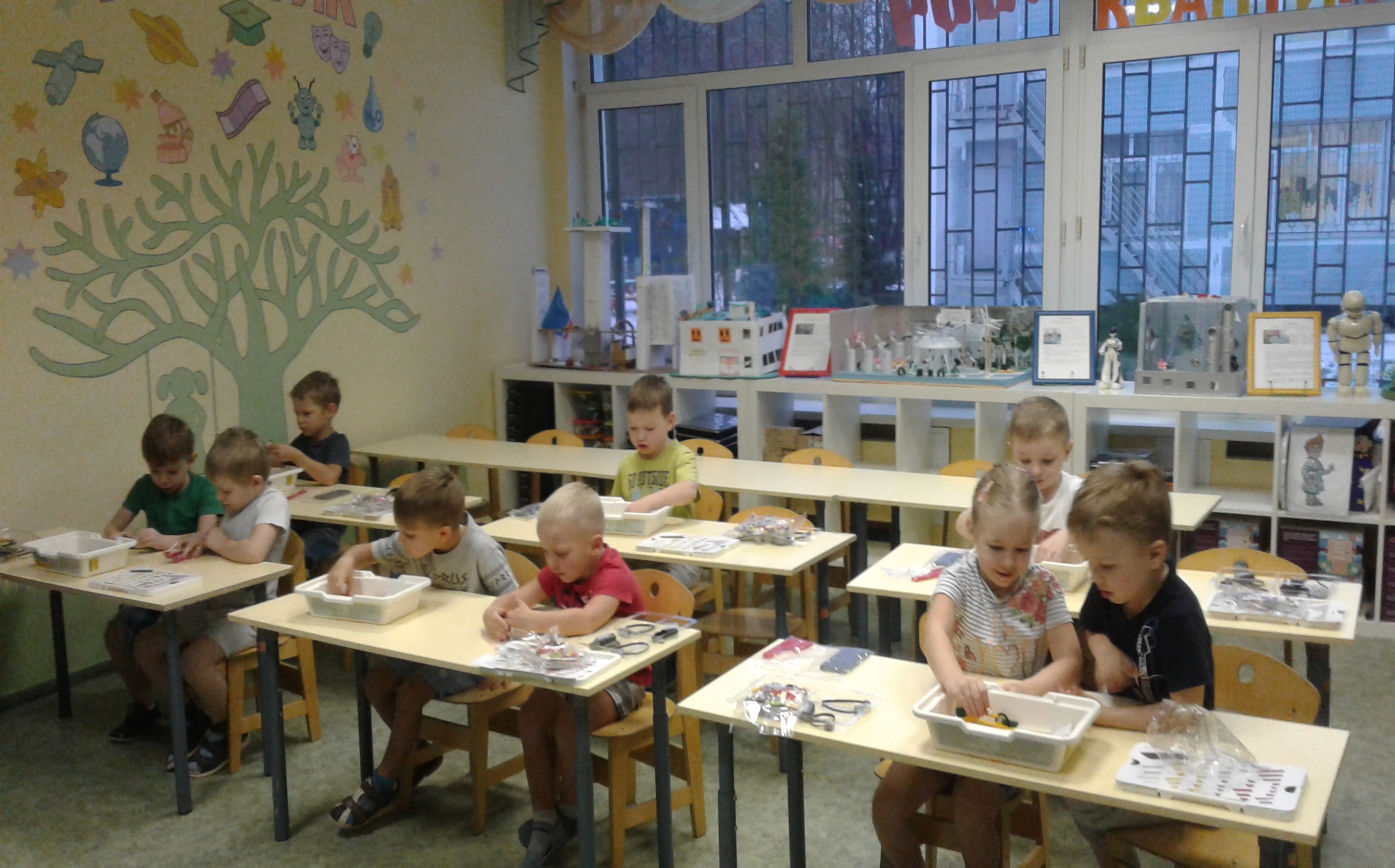 Удовольствие  собирать  модели  и  радоваться  полученному результату!
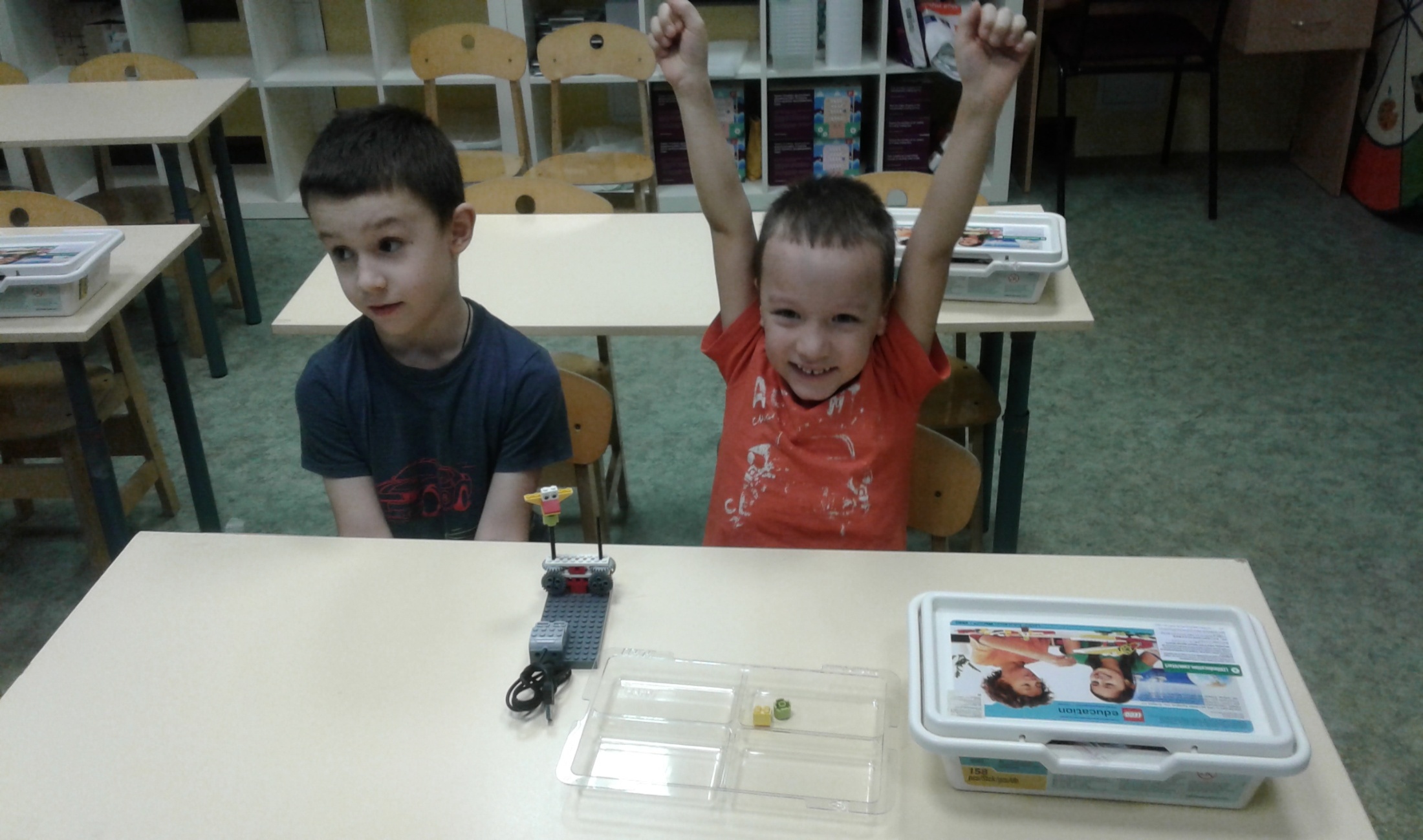 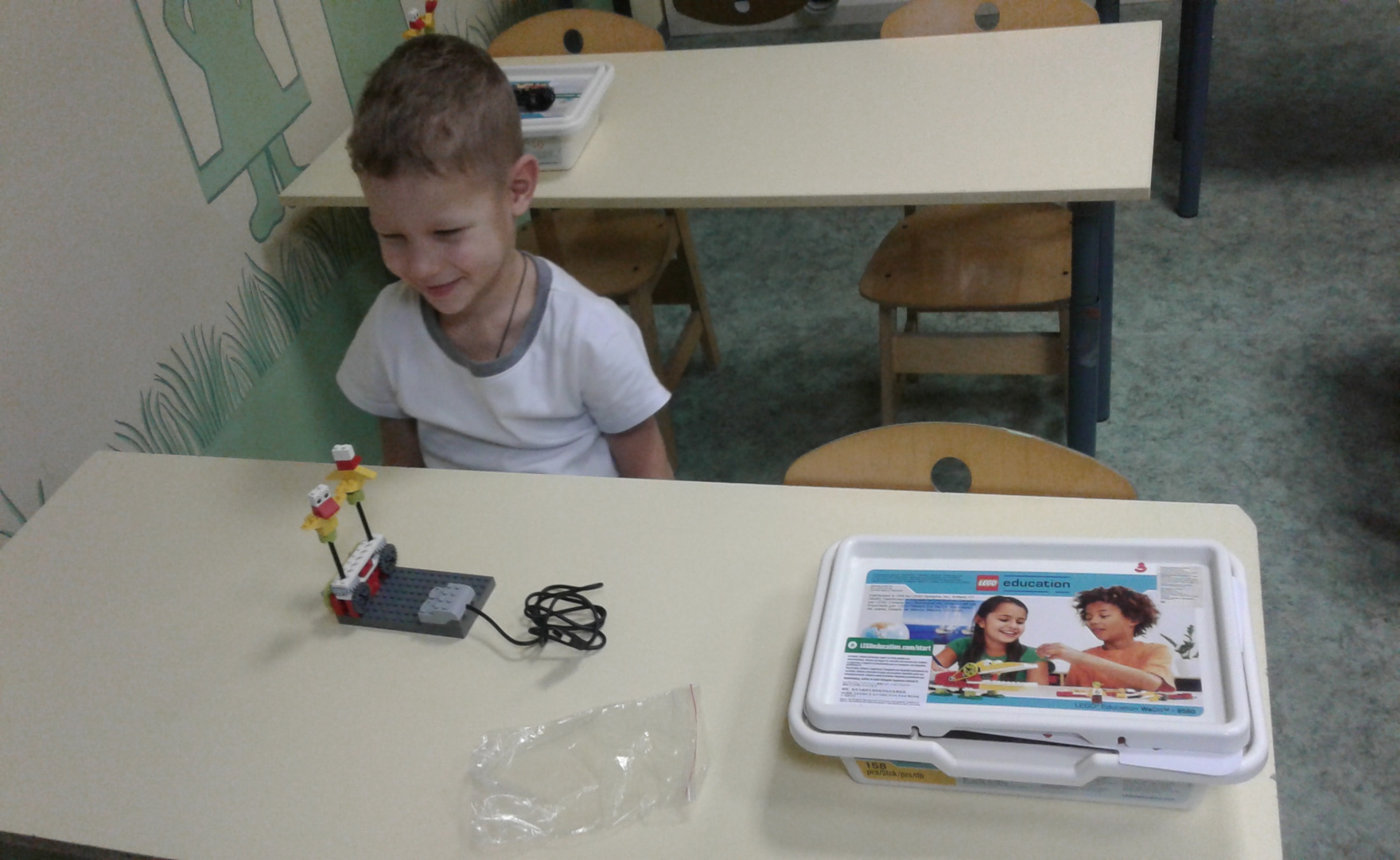 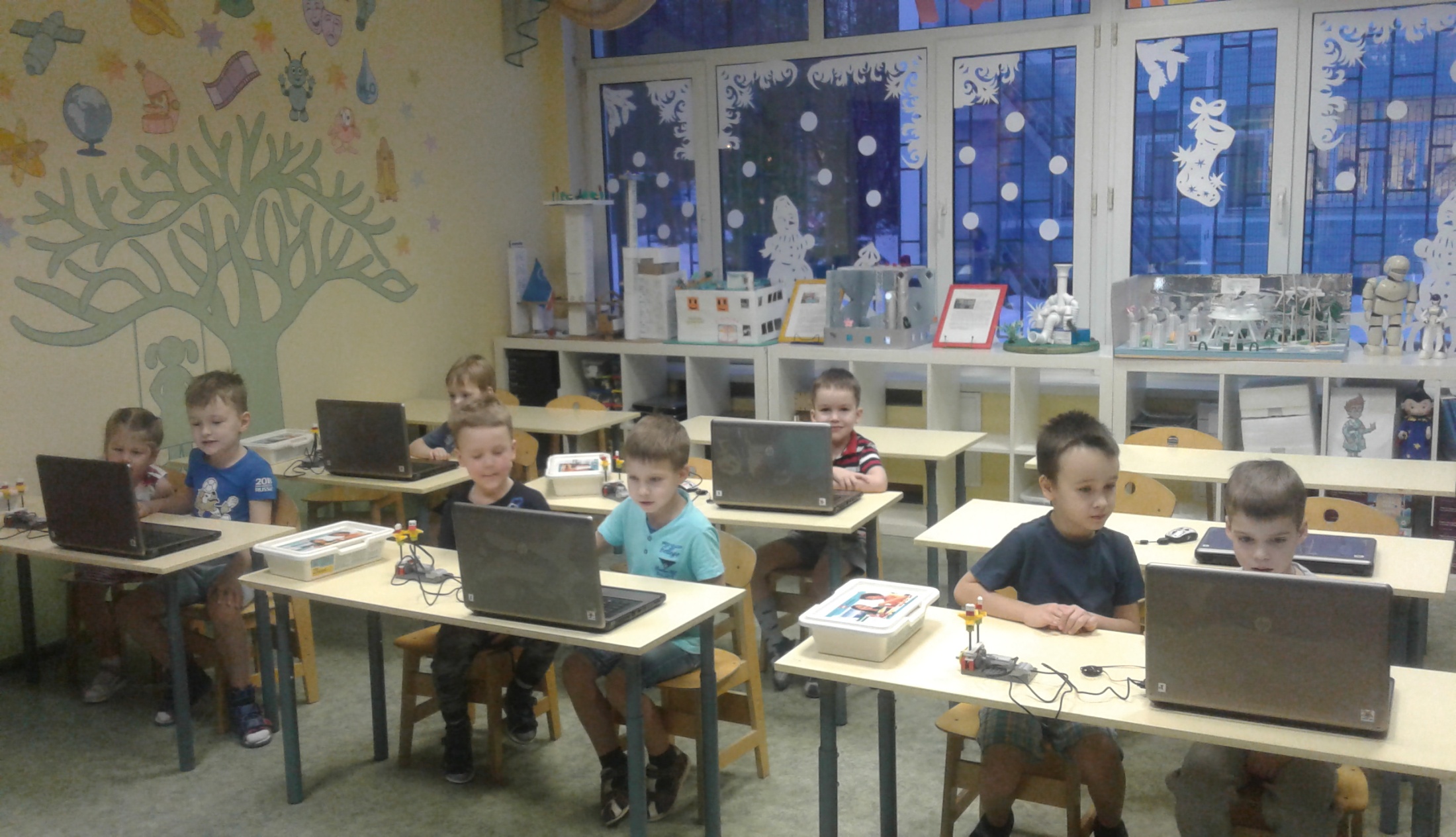 Модель «Обезьянка барабанщица»
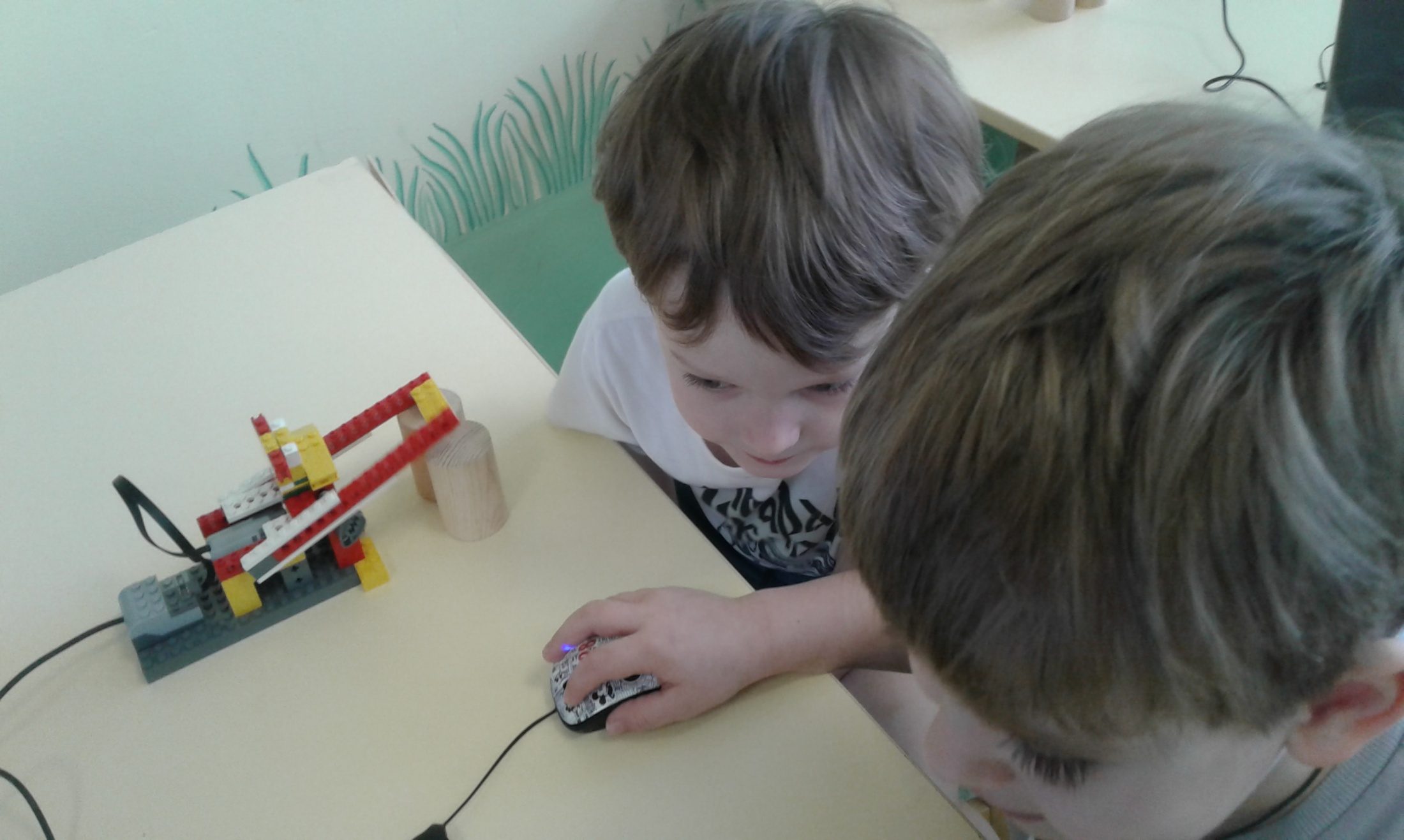 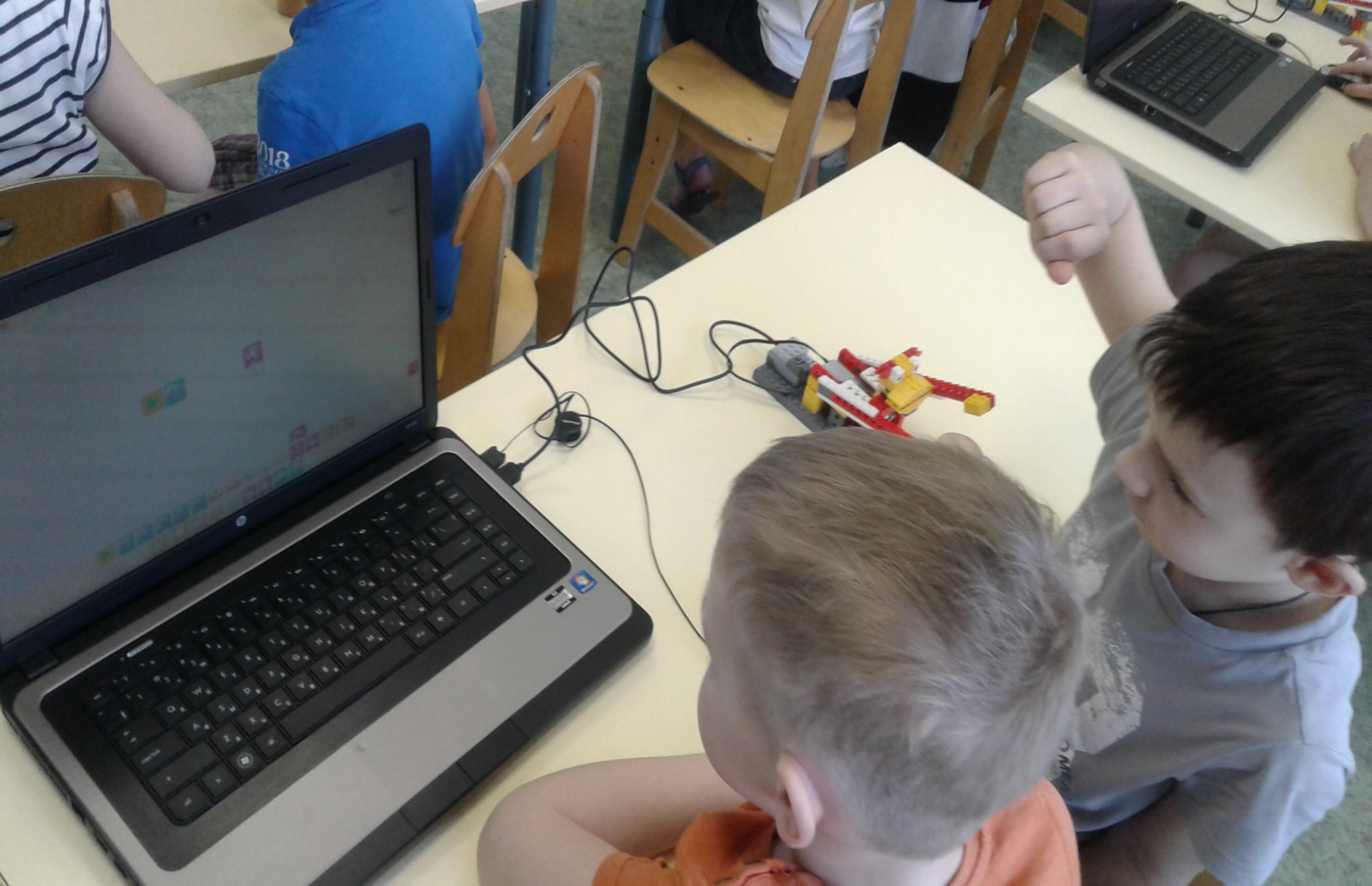 Модель  «Голодный Аллигатор»
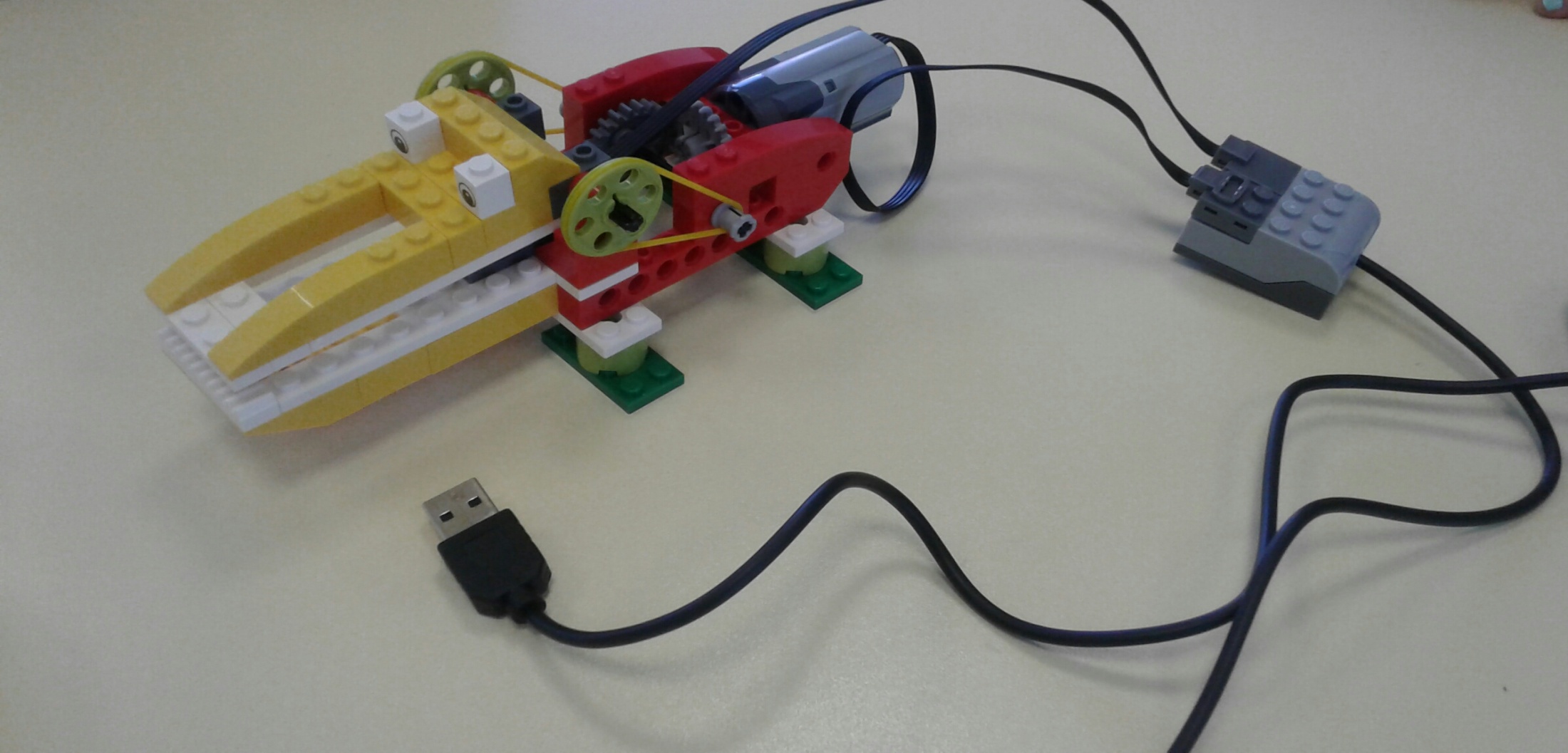 Работа в Команде.
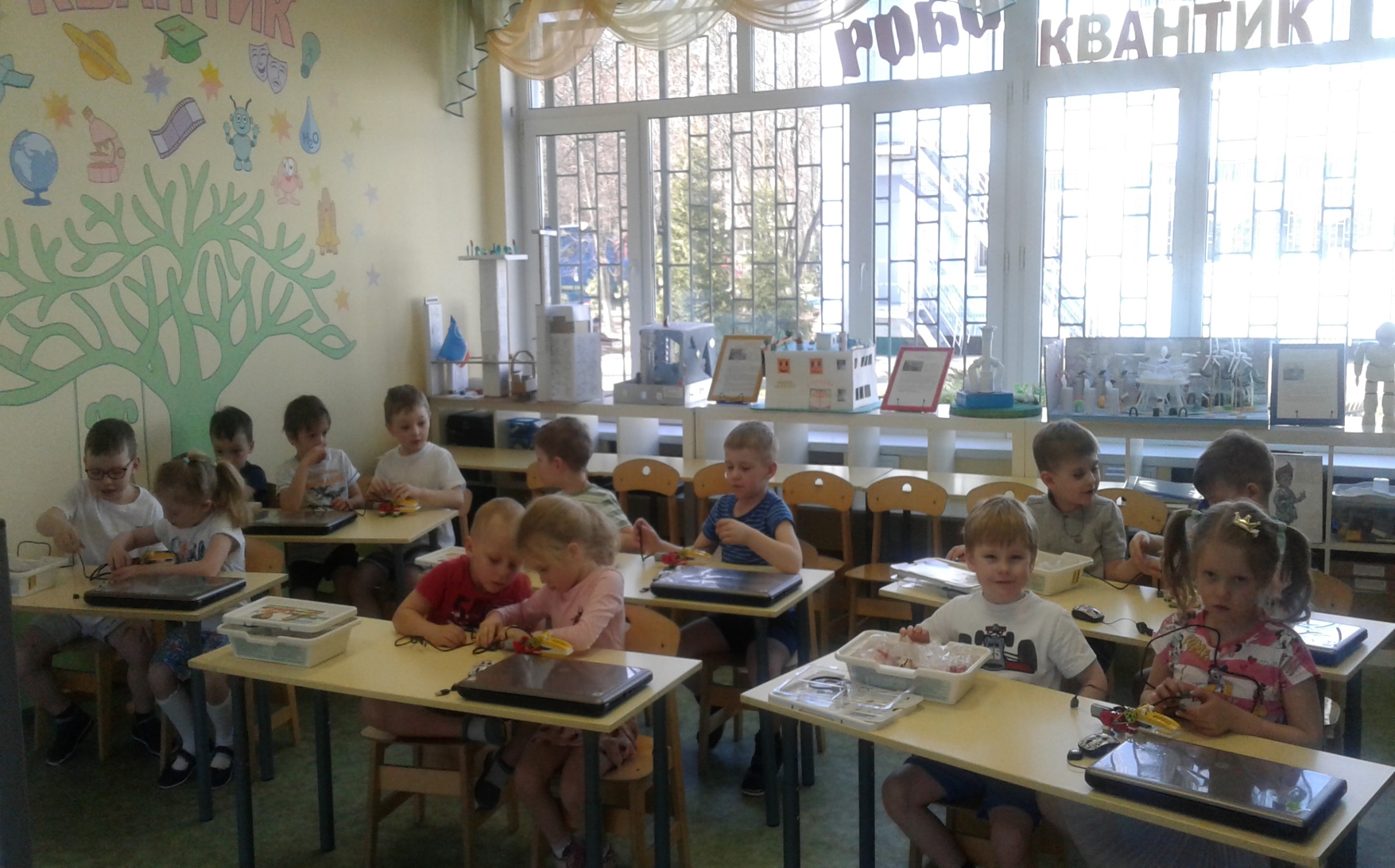 Овладели знаниями: знают название деталей конструктора, название датчиков,  название блоков,  моделей  роботов, изучили основы программирования.
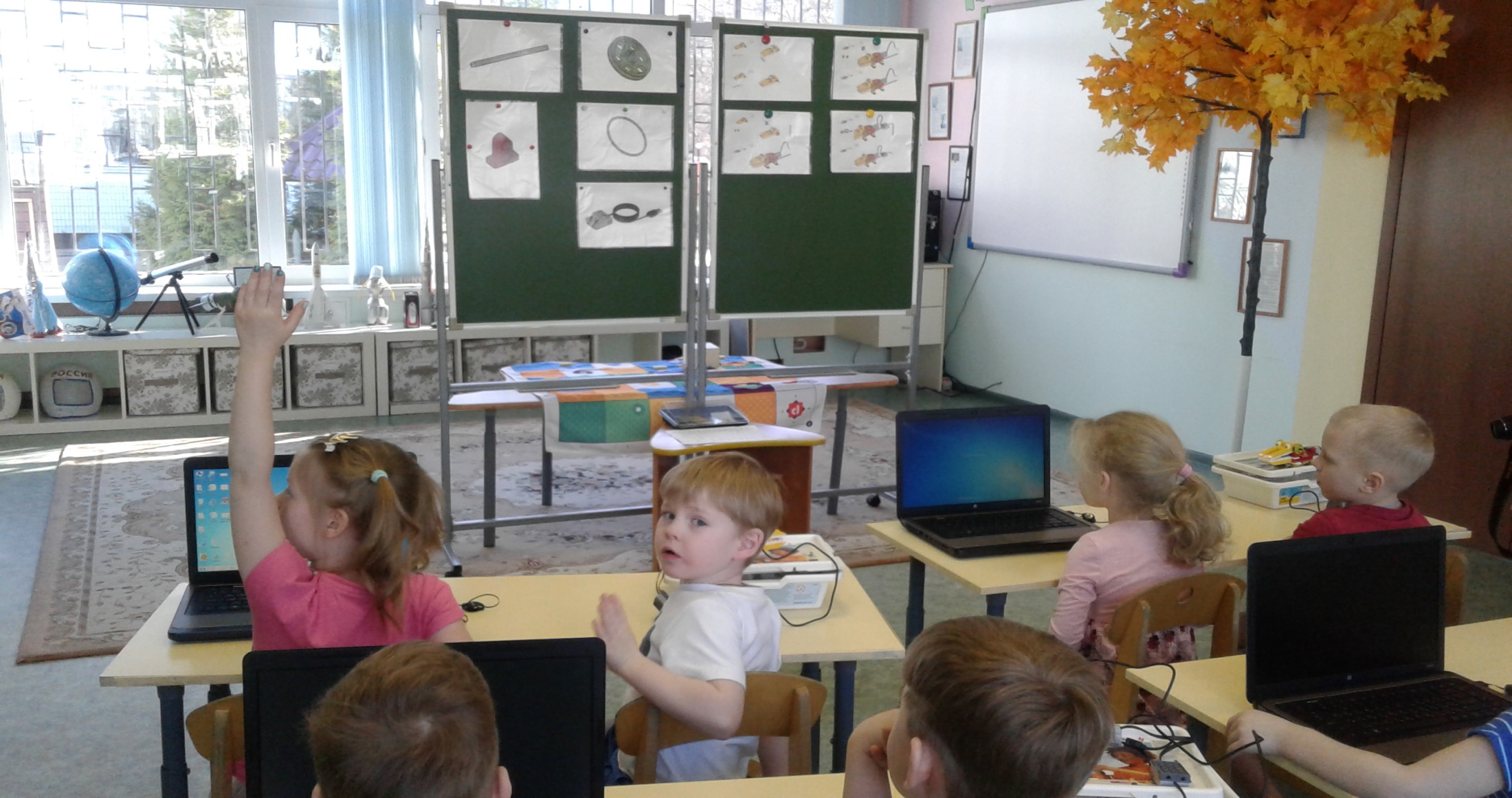 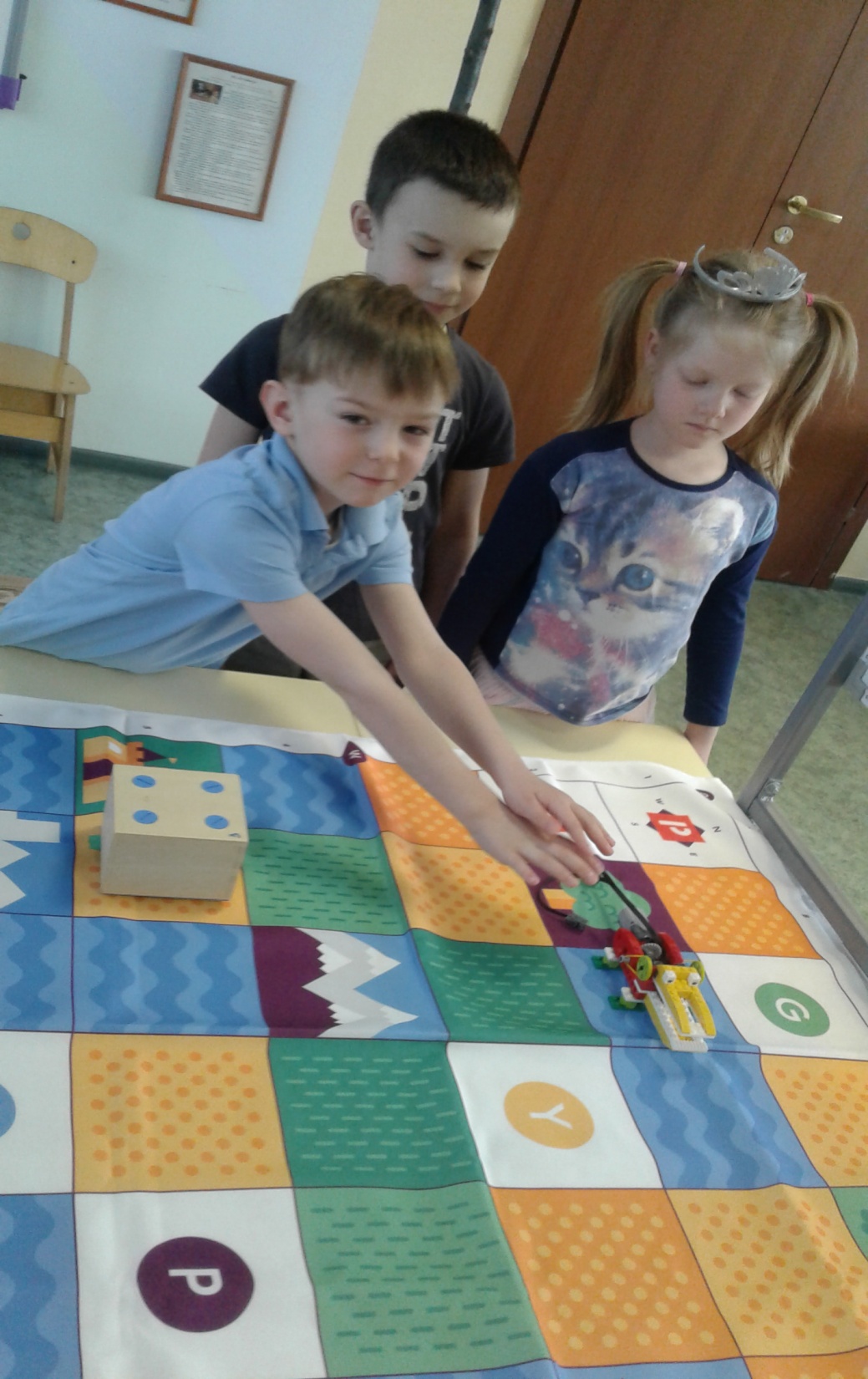 На  последнем этапе   ребята  анализируют результаты деятельности. Конечным результатом работы должна быть не только созданная поделка, но и формирование у ребёнка определённого уровня умственных действий, конкретных практических навыков и приёмов работы, умений как неотъемлемой стороны трудовой деятельности.
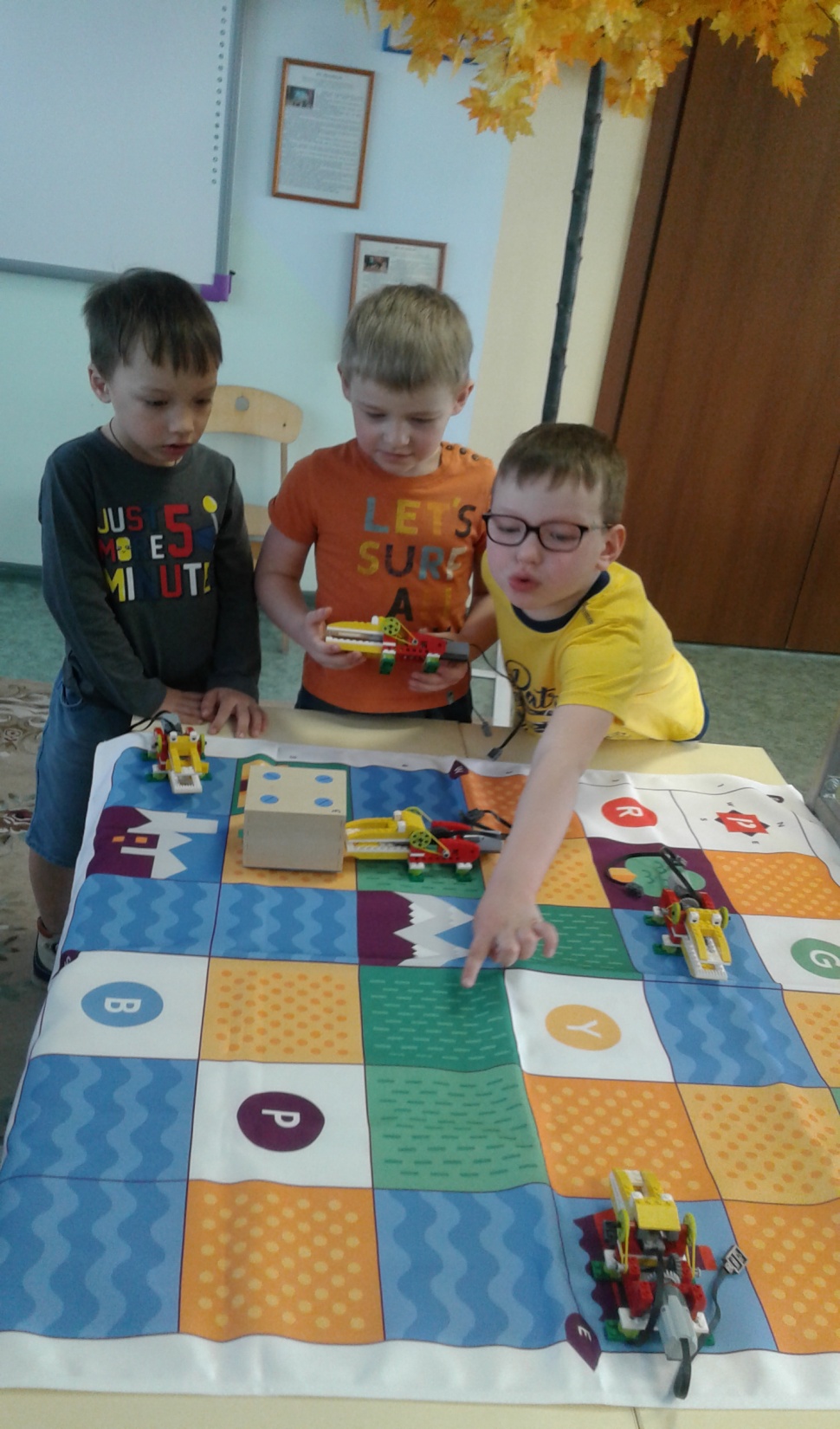 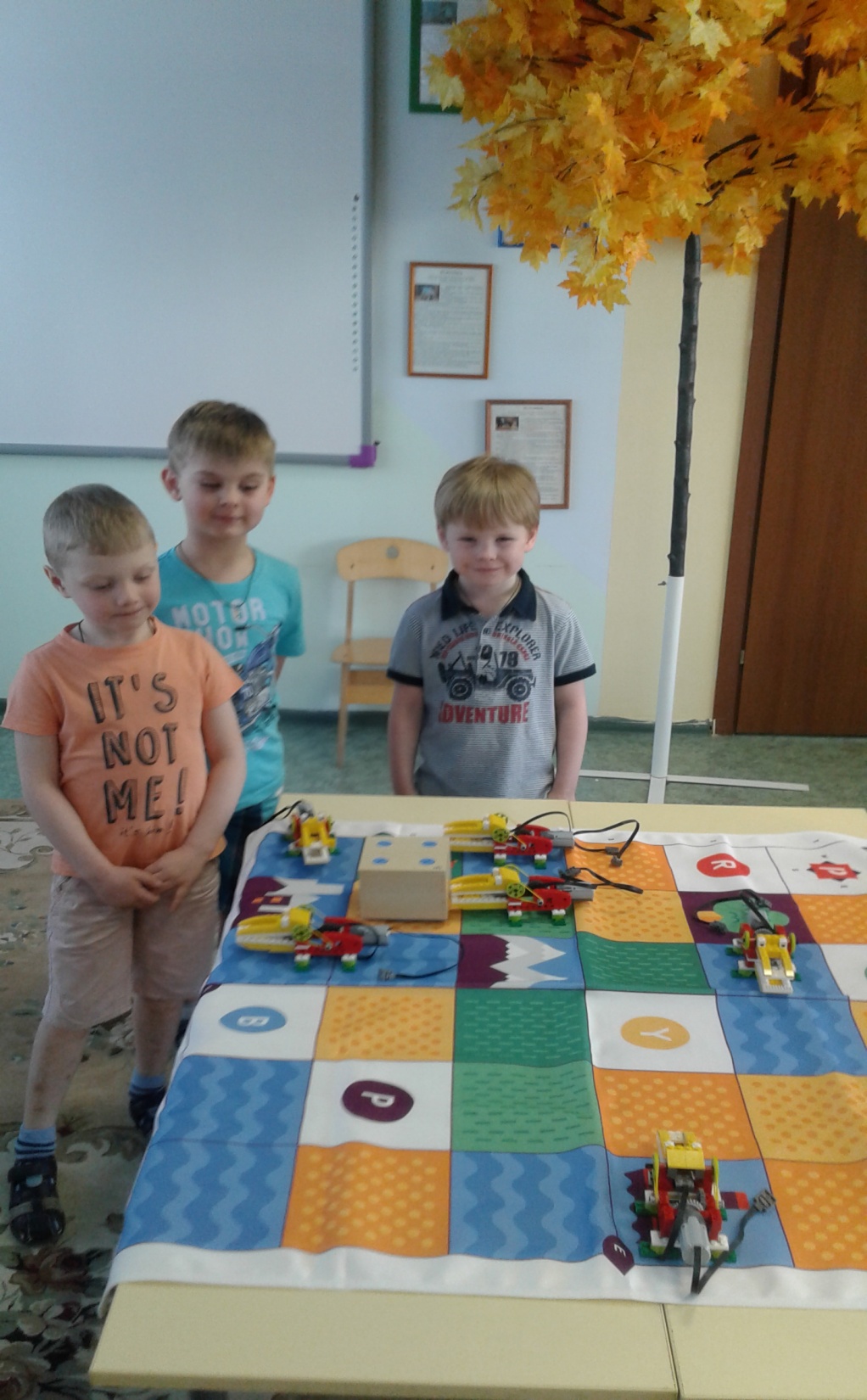 Таким образом, Конструктор ЛЕГО помогает детям и взрослым воплощать в жизнь свои идеи, строить и  фантазировать, увлечённо работая и видя конечный результат.